Psychologie pro ZSVstereotypy
STEREOTYPY
široce sdílené přesvědčení o podobnosti prvků (osob), které náleží do stejné kategorie

„zobecnění týkající se skupiny lidí, kde jsou určité charakteristiky připisovány naprosto všem členům skupiny bez ohledu na skutečnou rozmanitost, která mezi nimi panuje“ (Aronson, Wilson & Akert, 2013, s. 363)

paměťová kategorie, jejímž obsahem je asociace mezi sociální kategorií a jejími atributy (Hnilica, 2009)

iracionálně založené posuzování skupin lidí (Kohoutek, 1998)
STEREOTYPY
Funkce stereotypů
Individuální		organizace vnímané sociální reality, zjednodušování
Sociální		legitimizace existujících sociálních nerovností 
			morální normy a meritokratický princip
			obsah stereotypů vysvětluje a ospravedlňuje rozdíly mezi sociálními kategoriemi
			„vysoké socio-ekonomické postavení si zaslouží pracovití a inteligentní lidé“


Míra přístupnosti stereotypů
Explicitní 		vědomí přístupné obsahy 	
Implicitní 		vědomí nepřístupné obsahy (Banaji a Greenwald, 1995)
Stereotypy a „já“
Autostereotypy 	týkající se vlastní sociální kategorie 
Heterostereotypy	týkající se cizích sociálních kategorií

Teorie self-kategorizace
kategorizace slouží k orientaci v realitě, včetně vlastního místa v ní
přiřazení má kognitivní, evaluační a motivační dopady 

Teorie sociální identity
Favoritizování vlastní skupiny  
kladná představa o vlastní sociální skupině/kategorii (sociální identita)
Stereotype content modelSusanne Fiske, Peter Glick & Amy Cuddy (2002, 2007, 2008)
Obsah stereotypů: 
Vřelost
Kompetence
Stereotype content modelEmocionální reakce
Obdiv
Opovržení/OdporLítost/SoucitZávist
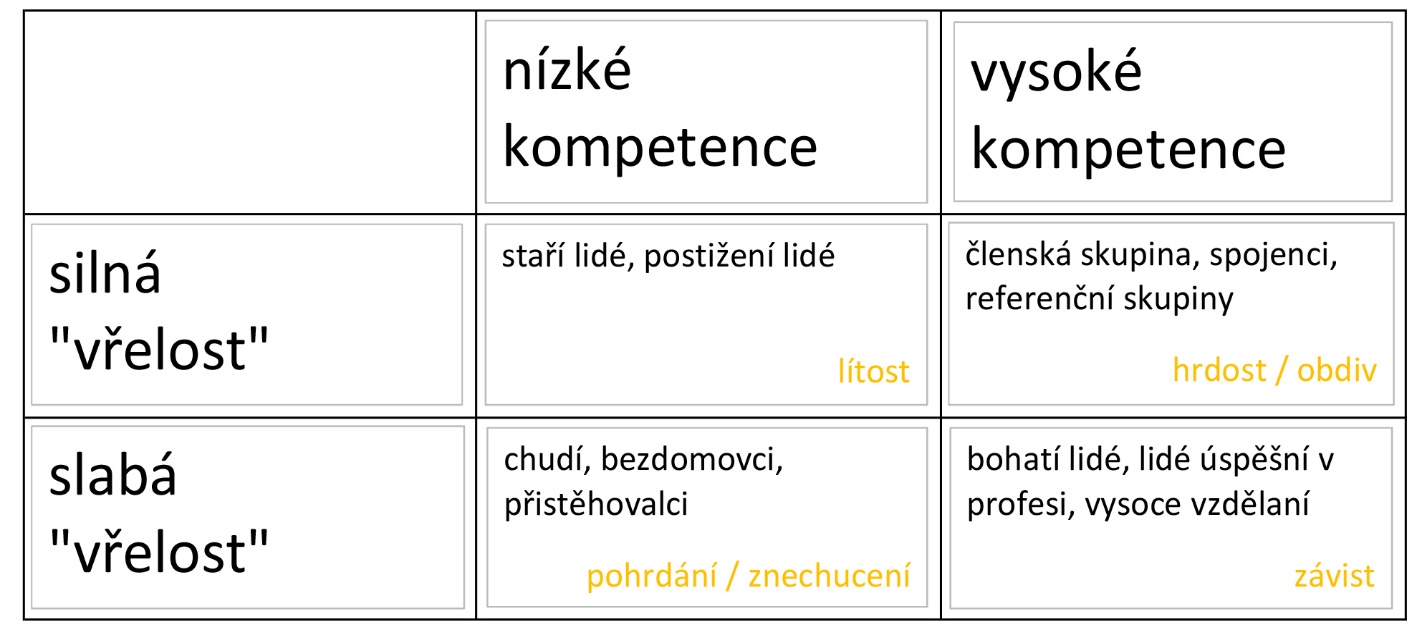 BIAS (Behaviors from intergroup affect and stereotypes)
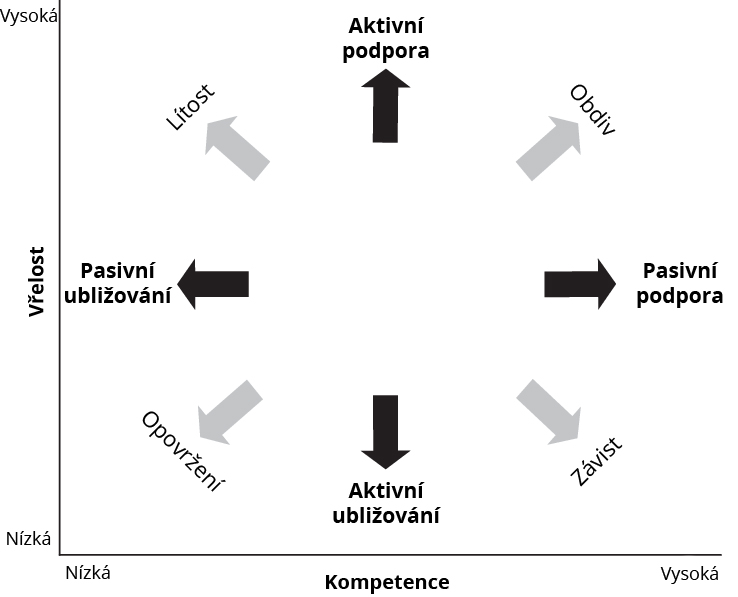 Dehumanizace (Haslam, 2006)
Dehumanizace = odebírání lidskosti určité osobě či sociální kategorii
Infrahumanizace = snižování lidskosti
Morální vyloučení = umístění mimo hranice, v kterých je nutné aplikovat morální hodnoty, pravidla a úvahy o spravedlnosti (Opotow, 1990) 
Animální x Mechanistická
„vlakové dilema“ (Cikara et al., 2010)
- chlapec Joe stojí na nadchodu nad kolejemi, vidí uvolněný vagon řítící se na 5 lidí
- možnost zabránit nehodě tím, že strčí do kolejí jednoho člověka
- 88 % lidí domnívá, že obětovat jednotlivce je nepřípustné
- morálně nejpřijatelnější je záchrana vlastní skupiny (tj. bílých Američanů) – 77 % 
- obětovat je přijatelné člena nízkostatusové skupiny (např. bezdomovce) – 69 %
- obětovat bezdomovce pro záchranu pěti bílých Američanů – 84 %
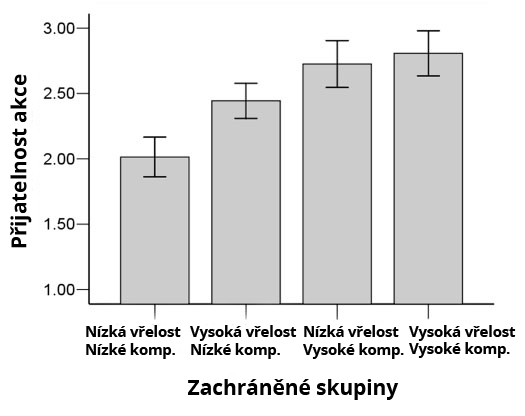 Komplementární stereotypy
Obsahem stereotypu je i náhradní vlastnost, která vyvažuje znevýhodnění

Kay a Jost (2003)
George = bohatý a čestný  x  chudý a nečestný  x  chudý a čestný
Pokládají svět za spravedlivý?
Spravedlivější: chudý a nečestný / chudý a čestný

System Justification Theory
Jost a Banaji (1994)
Ospravedlňování = „proces, skrze nějž je legitimizováno existující sociální rozložení, a to i na úkor osobních nebo skupinových zájmů“ (Jost et al., 2004, s. 883)
Tendence vnímat společenské uspořádání jako spravedlivé 
Všichni přijímají stejné nástroje legitimizace společenského uspořádání
AMBIVALENTNÍ STEREOTYPY A PŘEDSUDKYSEXISMUS, Rasismus …
= předsudečné a stereotypní postoje, které zdůrazňují rozdílnost a hierarchizaci uvažovaných genderových/rasových/etnických kategorií

					

		BENEVOLENTNÍ			HOSTILNÍ
Jak měřit implicitní stereotypy?
Explicitní postoje/stereotypy
 Volné popisy představ
 Lickertova škála 
 Repertoárová mřížka
Implicitní postoje/stereotypy
 Sémantický diferenciál 
 Fragmenty slov
 Lexikální rozhodování 
 Test implicitních asociací (IAT)	


Vyzkoušejte si test implicitních postojů 
https://implicit.harvard.edu/implicit/czech/takeatest.html
PRIMING
experimentální postup, při němž jsou užity dva po sobě jdoucí podněty a je měřena reakce na druhý z nich
Individuální Důsledky stereotypů
Menšinový stres
Ohrožení stereotypem
Menšinový stres(minoritY STRESS theory)
= chronicky zvýšená míra stresu u členů sociálních kategorií v pozici menšiny, s níž se pojí negativní stereotyp
„nadbytečný stres, kterému jsou jednotlivci ze stigmatizovaných skupin vystaveni v důsledku své, často menšinové pozice“ (Meyer, 2003, s. 3)
= vyšší prevalence zdravotních a psychických problémů


distální stresory 	nezávislé na (sebe)identifikaci jednotlivc
			akutní (násilí z nenávisti) a chronické (permanentní tlak)

proximální stresory  	subjektivně interpretované
     			internalizace předsudků – odmítání sebe sama, zatajování identity
OHROŽENÍ STEREOTYPEM(STEREOTYPE THREAT)
momentální snížení výkonnosti pod úroveň potenciálu ve výkonově definované situaci v důsledku vnímaného stereotypu 						(Steele & Aronson, 1995)

genderové stereotypy
etnické stereotypy
socio-ekonomicko-kulturní stereotypy
Integrovaný model ohrožení stereotypem (Schmader, 2008)

procesy vyvolané aktivací stereotypu: 
fyziologické změny spojené se stresem
úsilí o ovlivnění vazby mezi výkonem a identitou
vědomá regulace negativních myšlenek a pocitů

přetížení pracovní paměti 				
fixace, pokles flexibility a kreativity, redukce pozornosti

nárůst chybovosti, oslabení výkonu
[Speaker Notes: Else-Quest, Hyde a Linn (2010), kteří studovali výsledky 14-16letých chlapců a dívek ze 69 zemí účastnících se projektů TIMSS a PISA, ukázala, že při kontrole zemí původu existuje pouze malý systematický rozdíl ve prospěch chlapců ve vizuospaciálních dovednostech a žádný v dalších oblastech matematiky. Zjištěné odlišnosti se navíc vytrácí při adekvátním tréninku (Newcombe, 2002 in Halpern et al., 2005). S tímto nálezem korespondují i závěry dvou rozsáhlých metaanalýz psychologických výzkumů matematických schopností dívek a chlapců, které potvrdily existenci jen malých rozdílů (Hyde a kol., 1990, Lindberg a kol., 2010).]